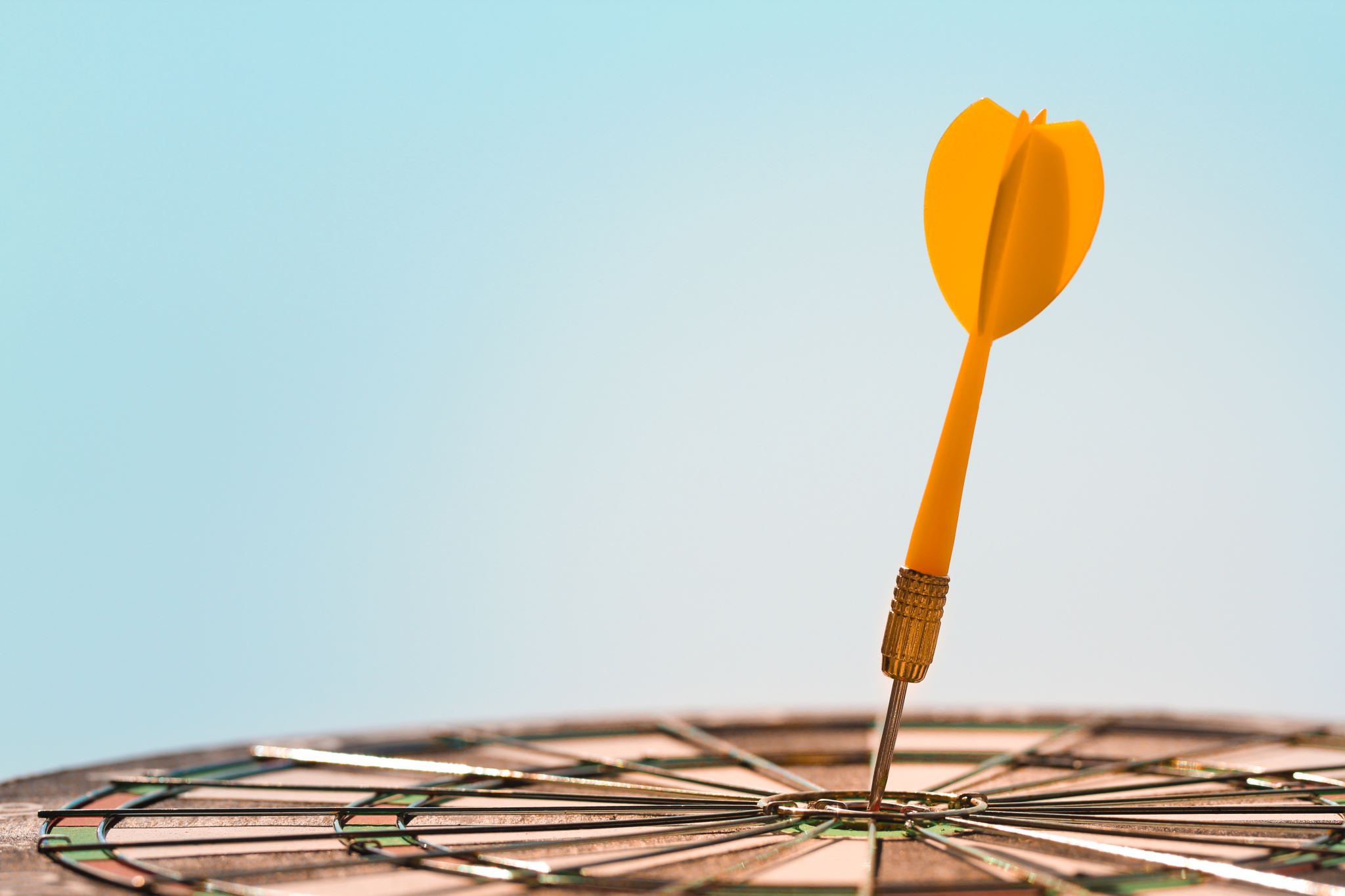 SETTING GOALS IN SCIENTIFIC RESEARCH AND   ACHIEVING THEM
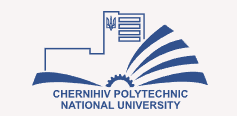 Enlish as Intermediary Component in Science Activity
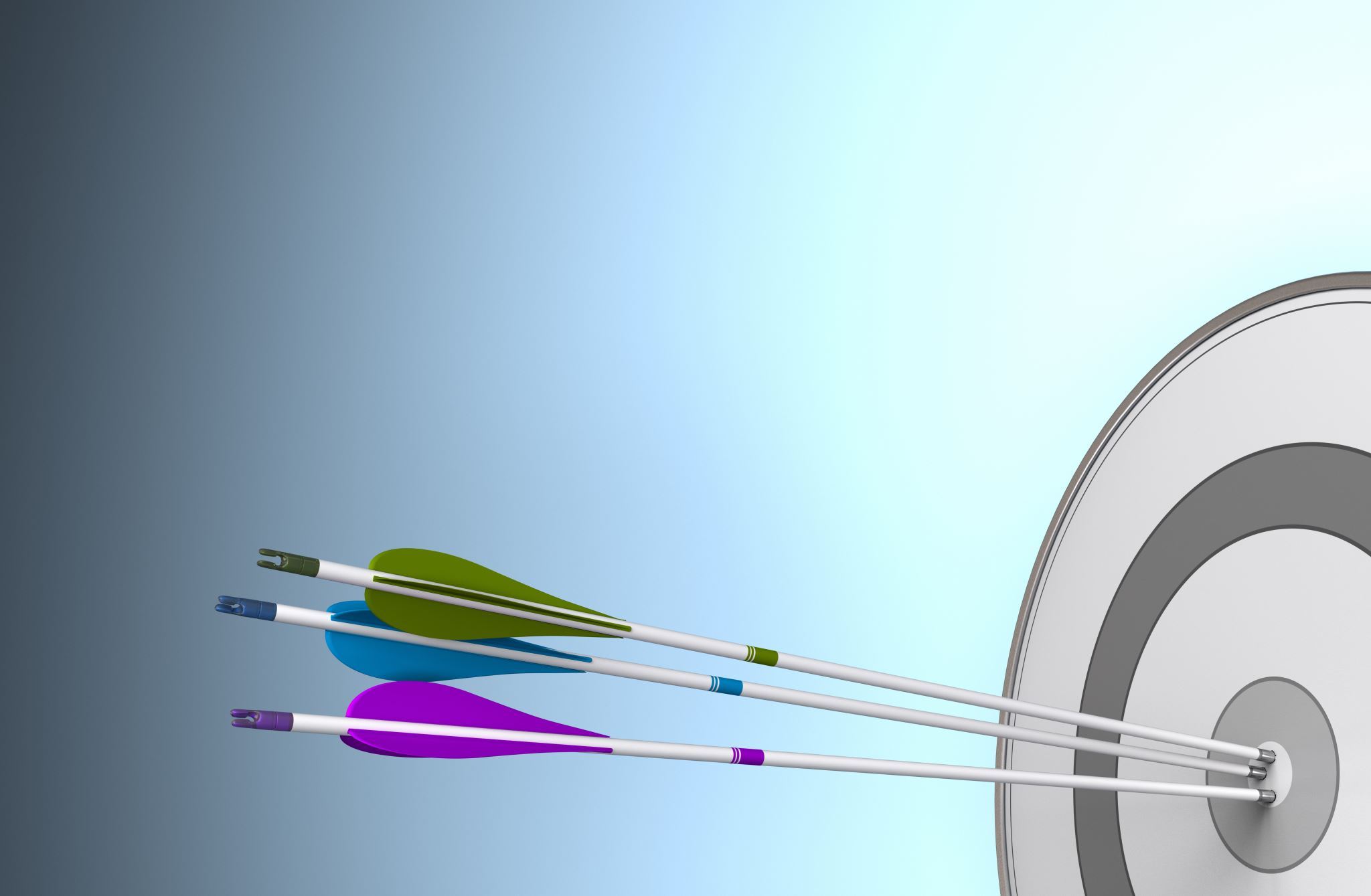 The goal of scientific research
At the basis of any scientific research is a goal

The goal of the research is the expected end result, which determines the overall direction and logic of the study

 Highlight the key features in the formulation of the scientific research goal
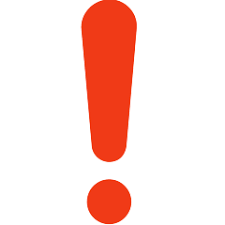 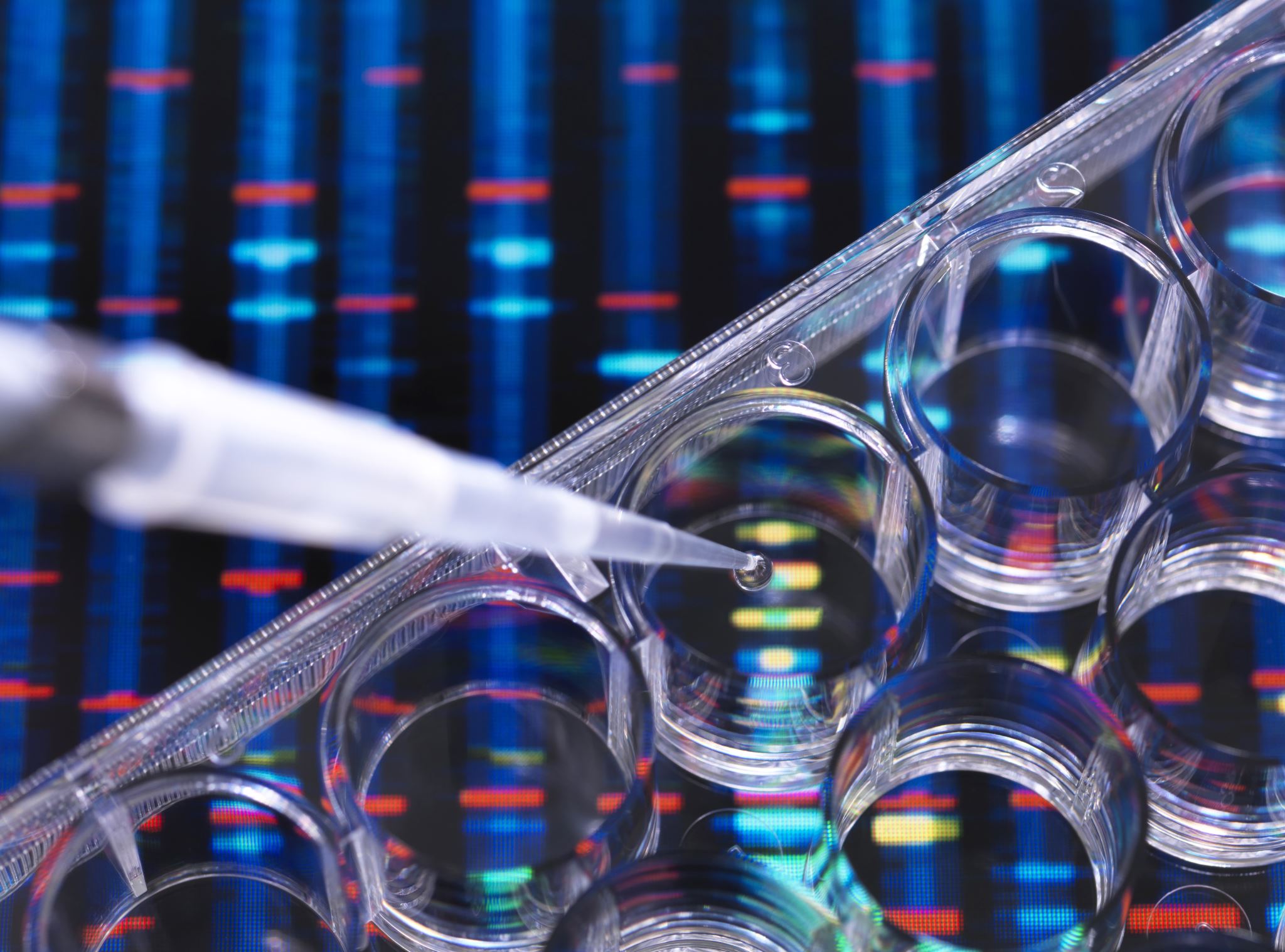 Key features of the  scientific research goal
1. The goal is determined by the answer to the question: "What is  the research for?"
2. The goal of the research should be as related as possible to the    title of the research
3. The goal is formulated briefly, it should clearly express the main things that the researcher is trying to discover
4. The goal  should be achievable and understandable
5. At the final stage of the research it is necessary to check whether the conclusions correspond to the set goal
Some examples of the research goals
Source: scientific journal 'Problems and prospects of economics and management' (Chernihiv Polytechnic National University).
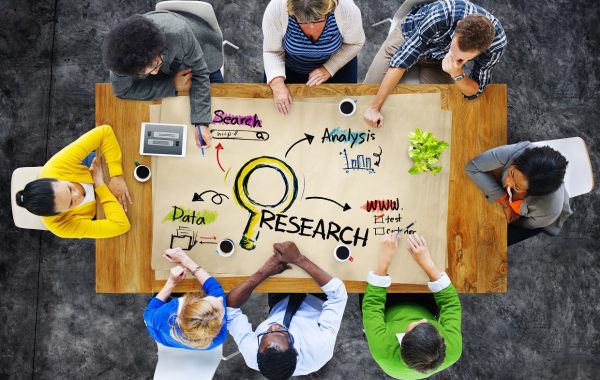 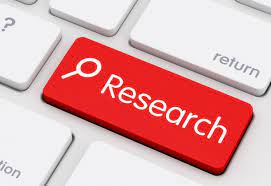 The most efficient Ukrainian state budget in forcefull circumstances

One of the research goals is to consider the ways of formation of the state budget in Ukraine            for 2023 

Imagine you are members of the Ukrainian           government  and you are expected to form the next year's expenditures of the state budget 

Allocate expenses to different sectors of the economy that are indicated in the file and enter your results there. After that, during a general discussion, explain your choice
The entire budget is 100%


Time for discussion ~  10 min
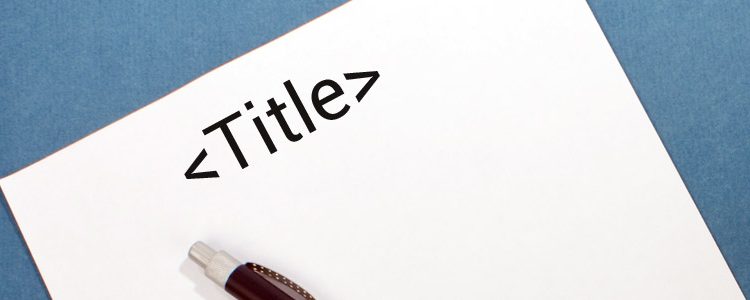 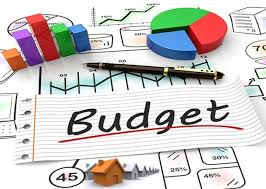 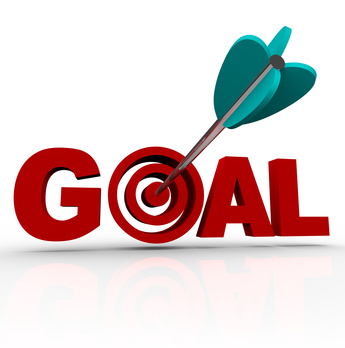 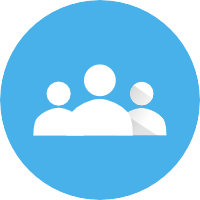 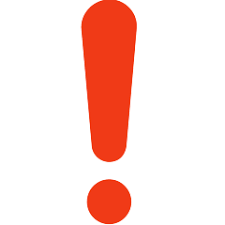 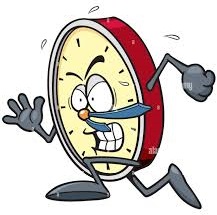 Compare officially approved budget with one suggested by your team
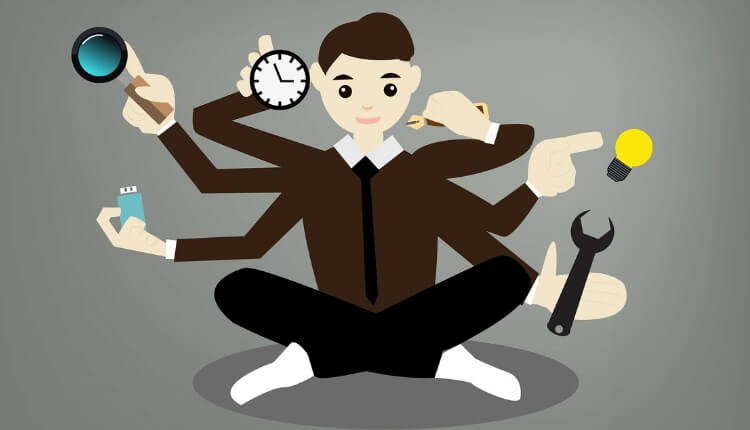 Without a doubt, a correctly formulated goal of scientific research directly affects the success of the research, as it allows the researcher to choose the right statistical data, methods and other research parameters 


But no less important for the success of the scientific research is scientist's personal discipline


One of the key parts of such discipline is a time management
Time management is defined as
1) a set of technologies for organizing and optimizing time
2) managing your own time, using your life with maximum efficience 


The main goal of time management is to do as much as possible, reducing time costs and lowering the person's stress level


Every person has his own system of time management. Some people prefer to plan every minute, while others take a more flexible approach and don't break their day into certain separate time periods
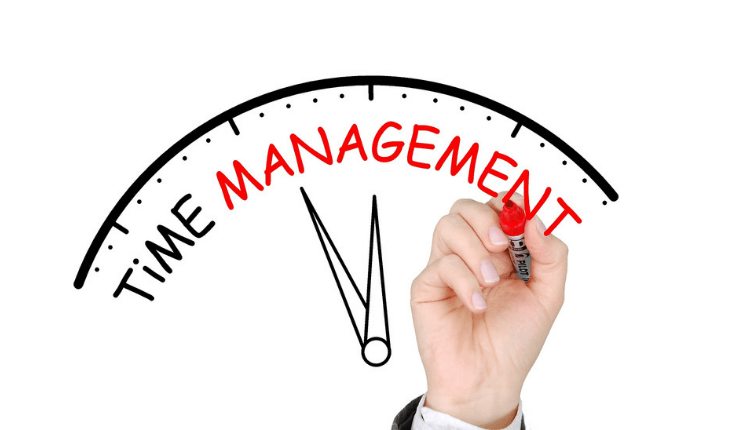 Basic components of time management
planning and goal setting
setting priorities and deadlines for each task
analysis of time resources costs
making lists
self-organization
exclusion of unnecessary tasks
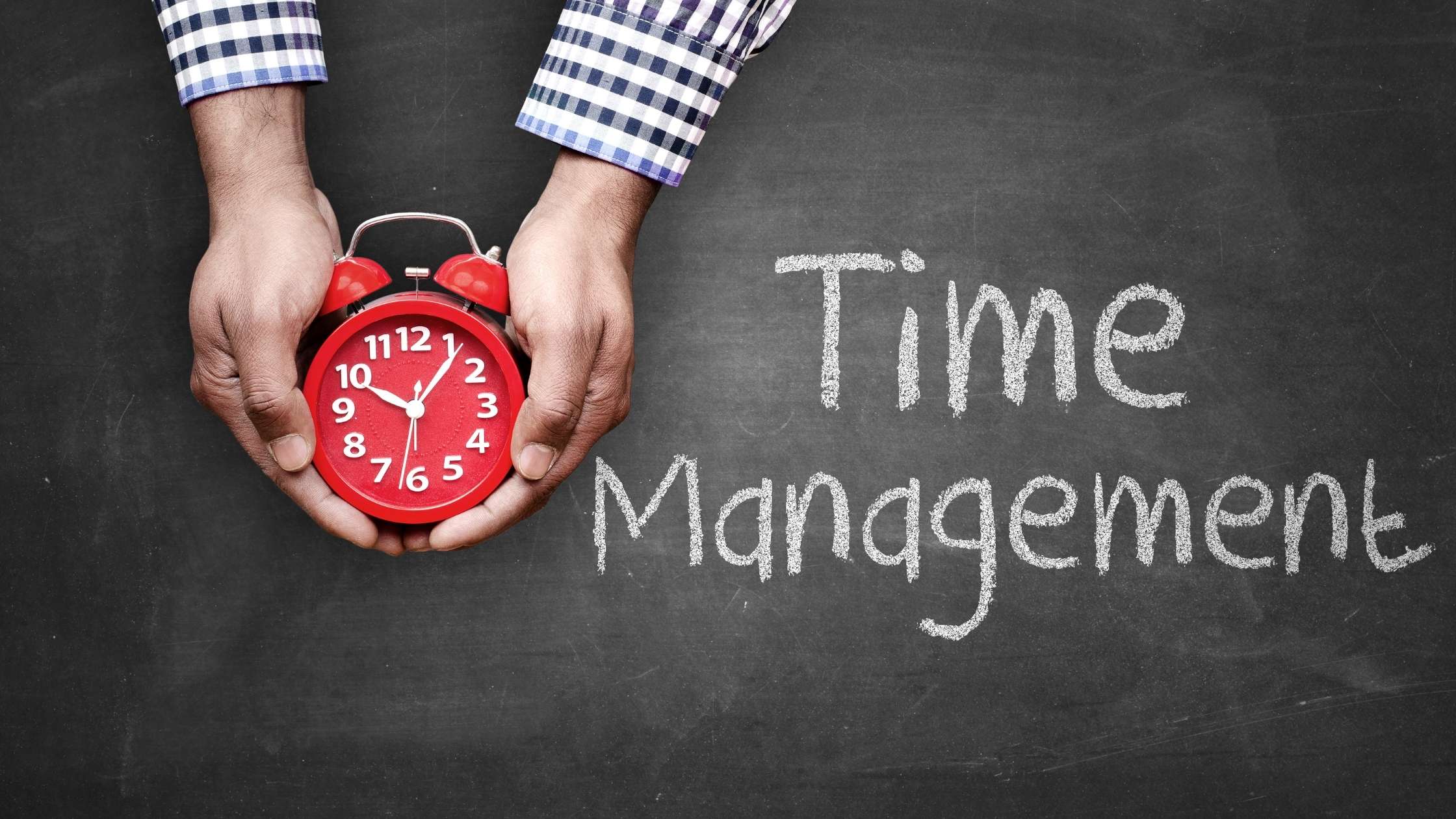 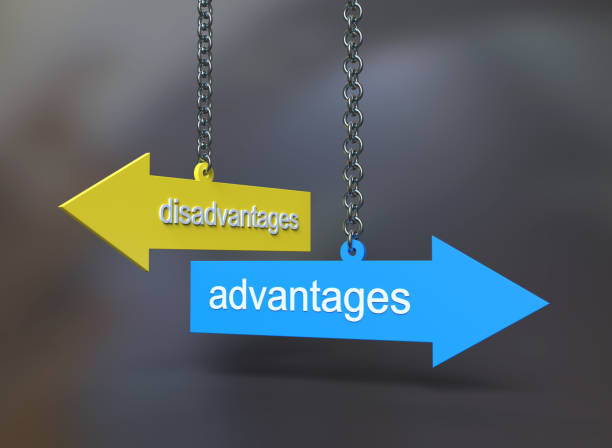 Effective time management has a number of advantages: 
 Completing tasks on time
 Improving the quality of work
 Reduce delays and stress
 Productivity increase
 Career opportunities
 Optimal balance between work and personal life
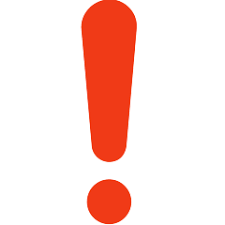 But can you tell about some disadvantages of time management?
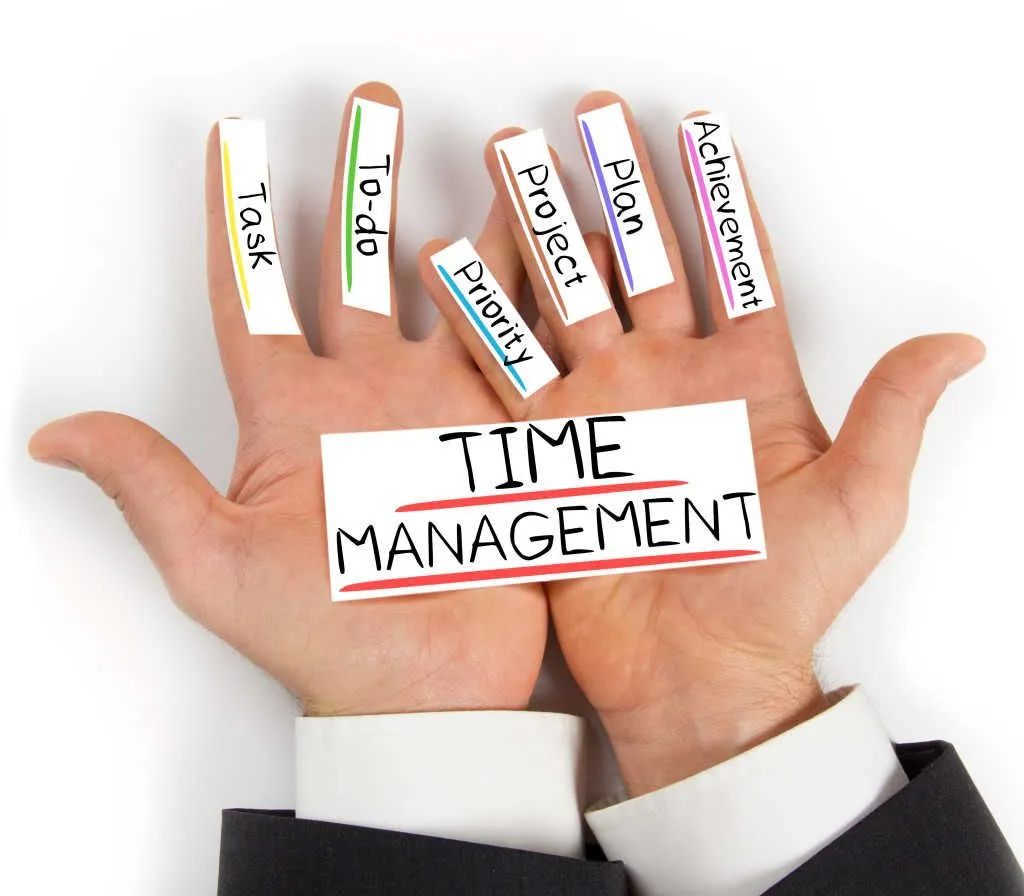 Think and share how you organize, optimize and follow your own working schedule 







Time for preparation ~ 7 min
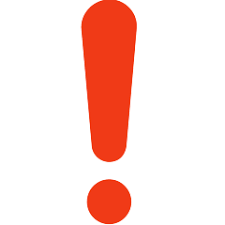 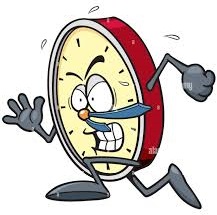